В ЖИЗНИ ВСЕГДА ЕСТЬ МЕСТО ПОДВИГУ?
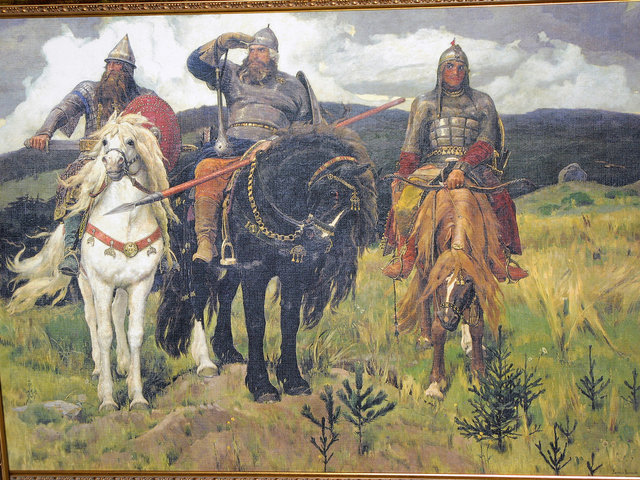 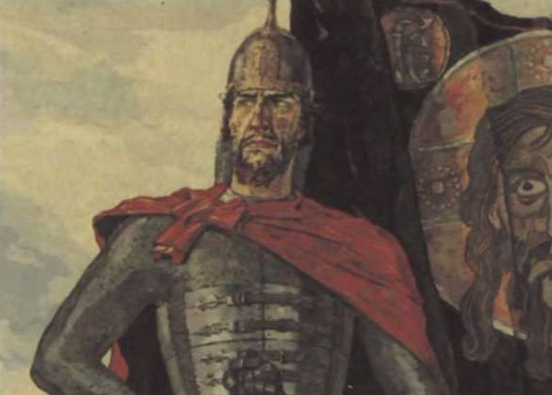 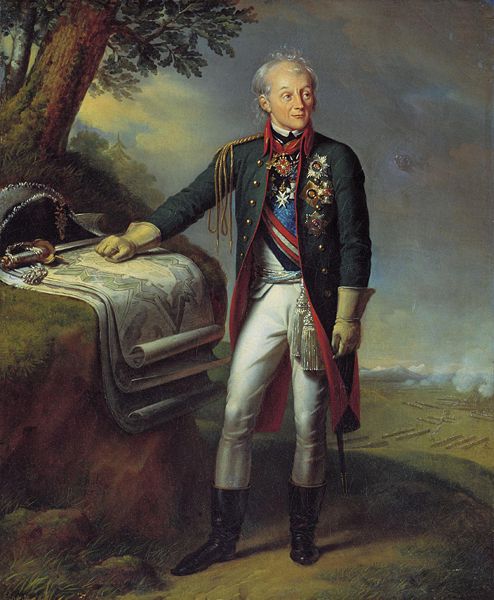 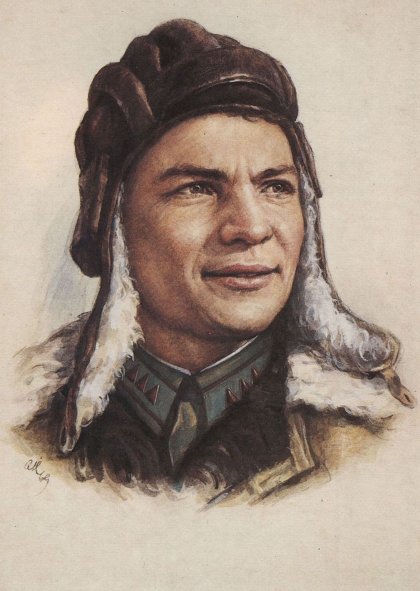 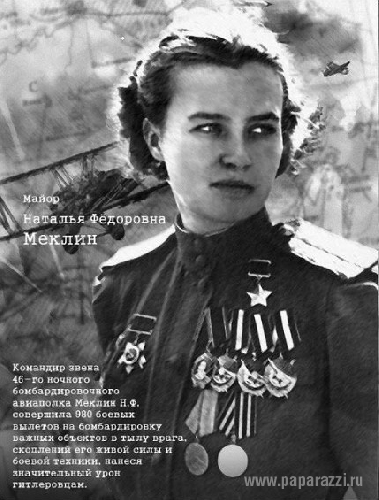 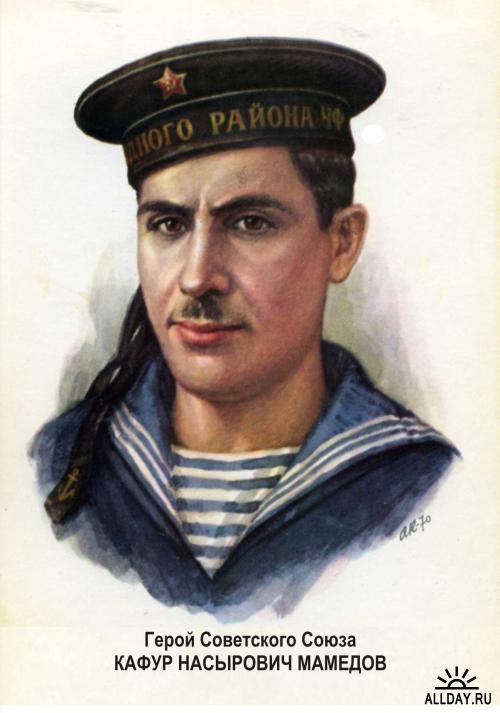 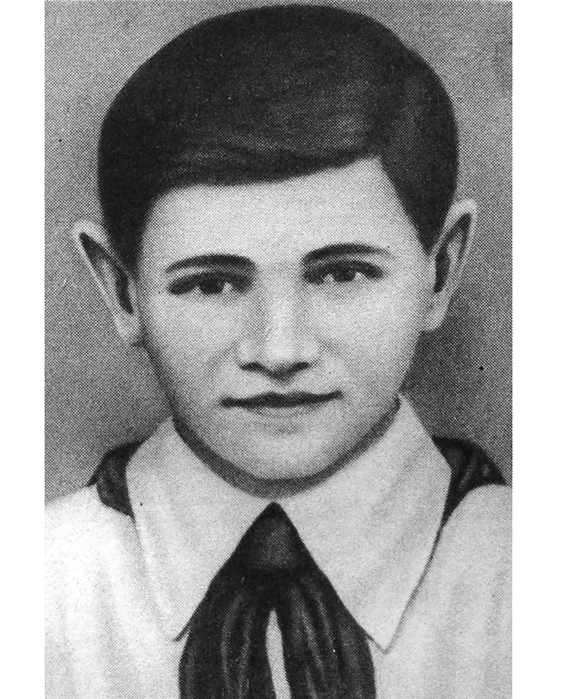 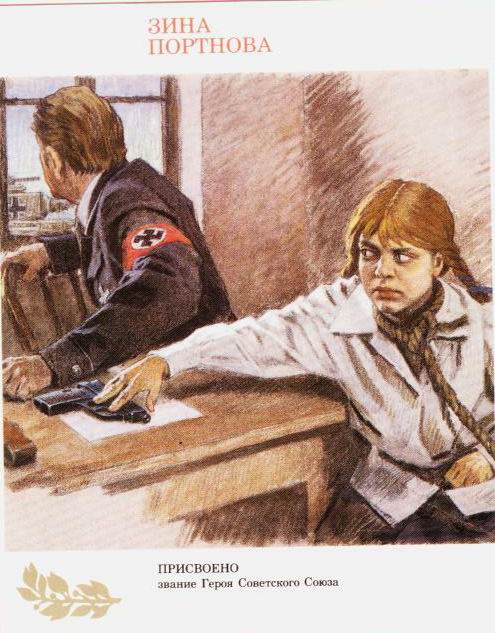 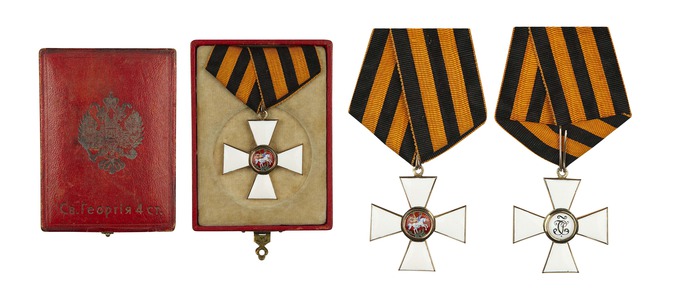 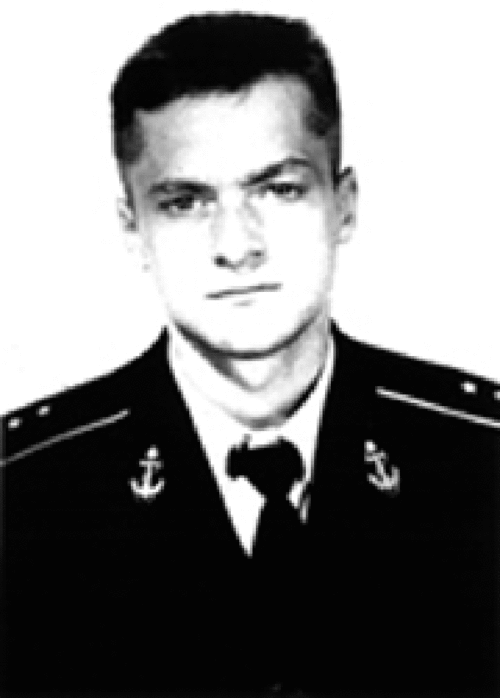 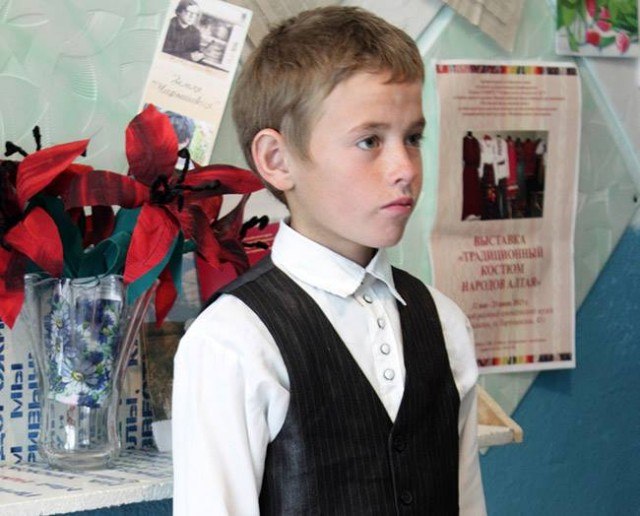 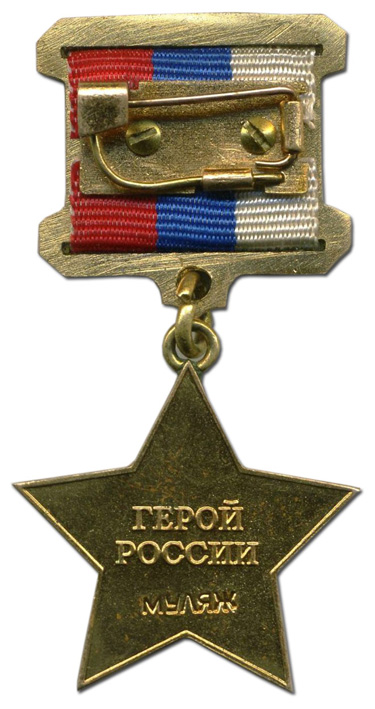 В
В  ЖИЗНИ  ВСЕГДА  ЕСТЬ   МЕСТО   ПОДВИГУ!